Identifying multiples and factors
Worksheet
Mr Ward
‹#›
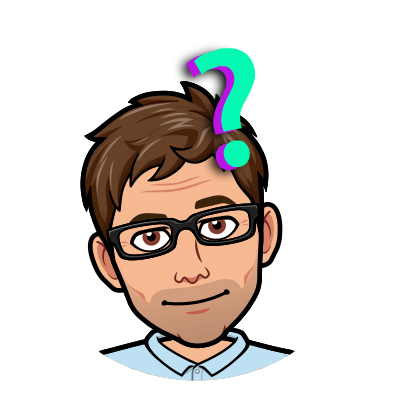 Warm up - Identify the correct multiples
Circles the multiples of 7
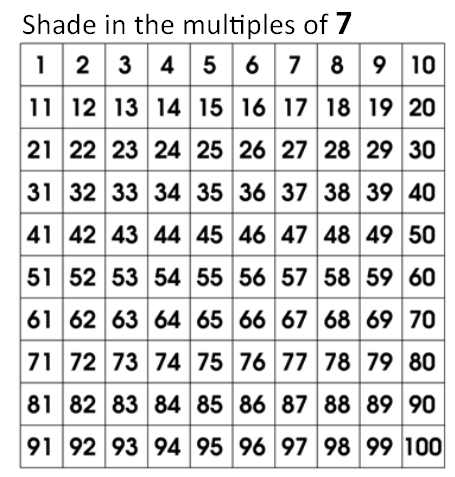 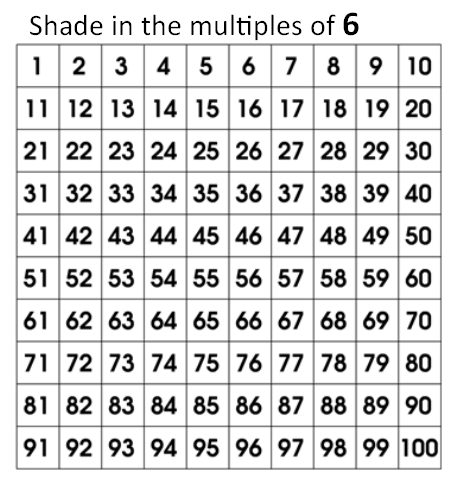 Circles the multiples of 6
‹#›
Independent Talk Task
How many different arrays can you make with counters?
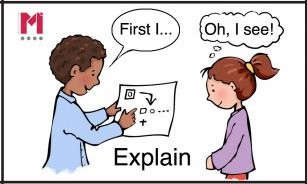 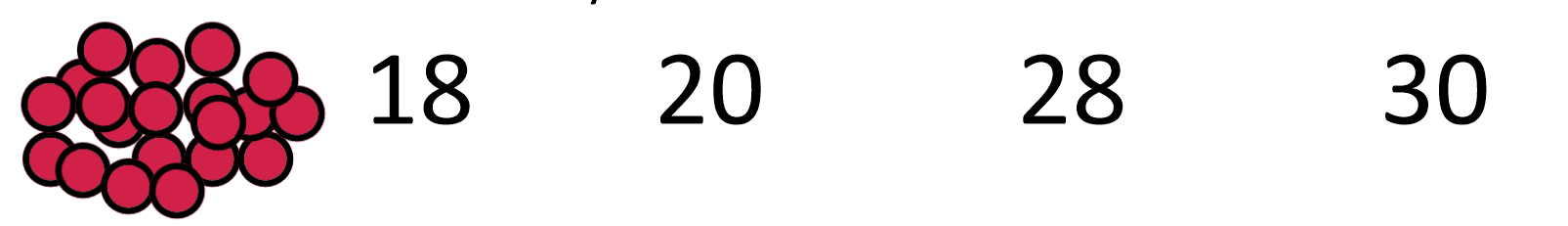 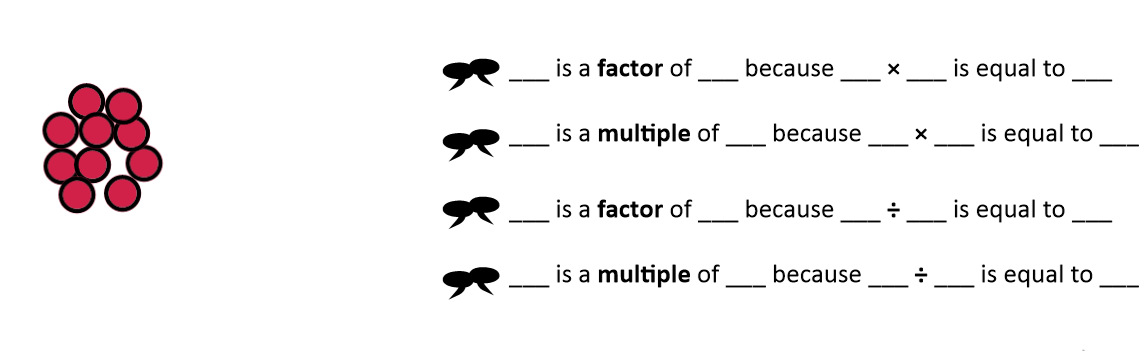 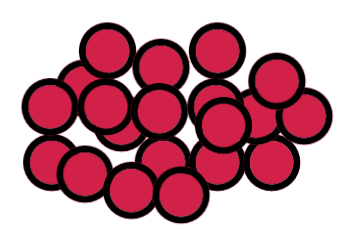 ‹#›
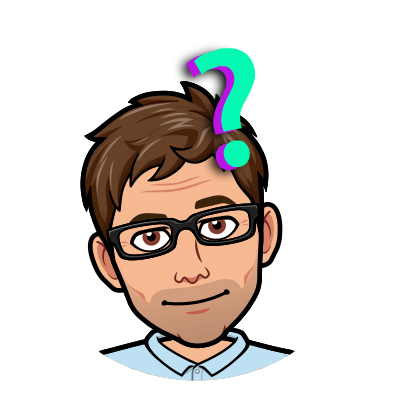 Use your knowledge of multiples and factors
Identify the mystery number
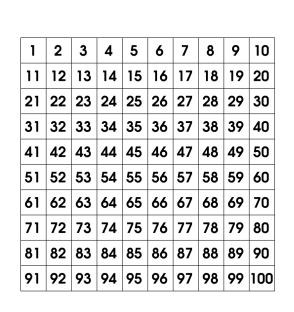 Puzzle 1

I'm thinking of a number less than 100.

It is a multiple of 8.
12 is a factor of this number.
It is also a multiple of 9.
‹#›
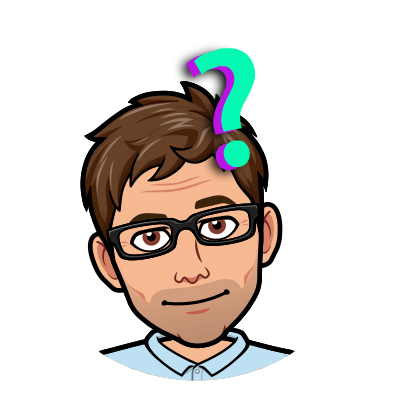 Use your knowledge of multiples and factors
Identify the mystery number
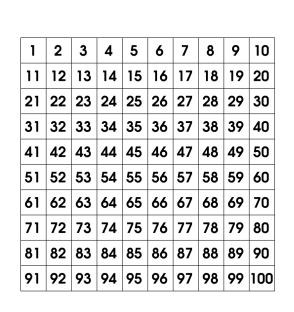 Puzzle 2

I'm thinking of a number less than 100.

It is a multiple of 4.
6 is a factor of this number.
It is also a multiple of 42.
‹#›
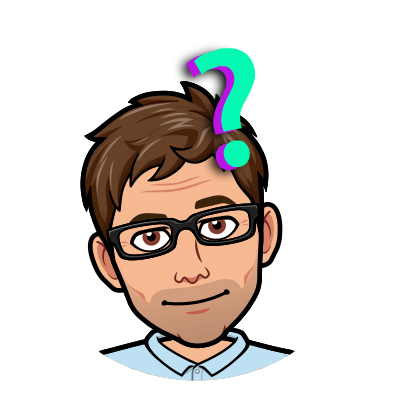 Use your knowledge of multiples and factors
Identify the mystery number
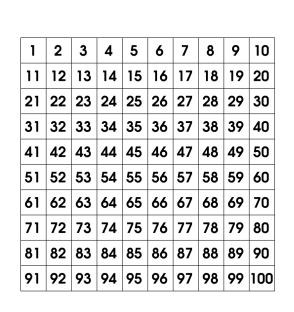 Puzzle 3

I'm thinking of a number less than 100.

It is a multiple of 7.
4 is a factor of this number.
It is also a multiple of 8.
‹#›
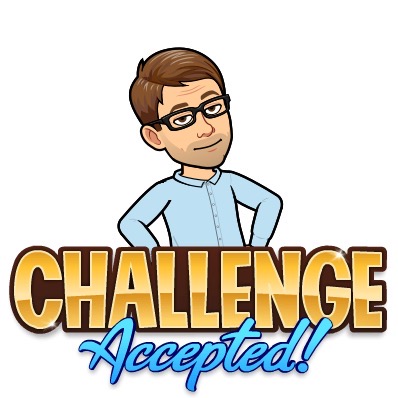 Challenge Slide
Can you work out what the clues would 
be for 72 to be the mystery number?
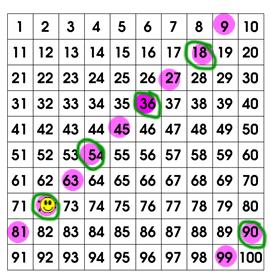 I'm thinking of a number less than 100. 

____


____


____
‹#›